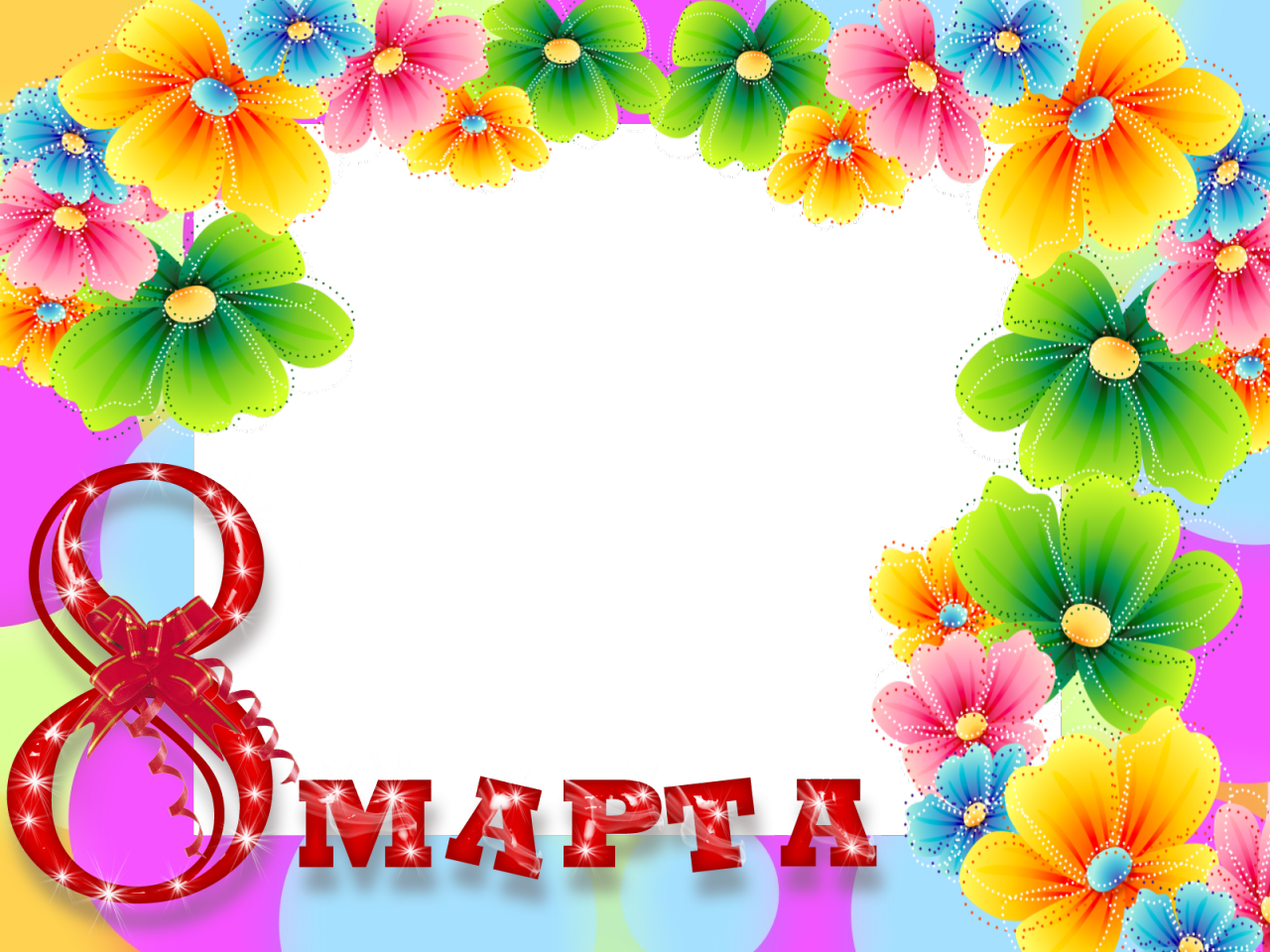 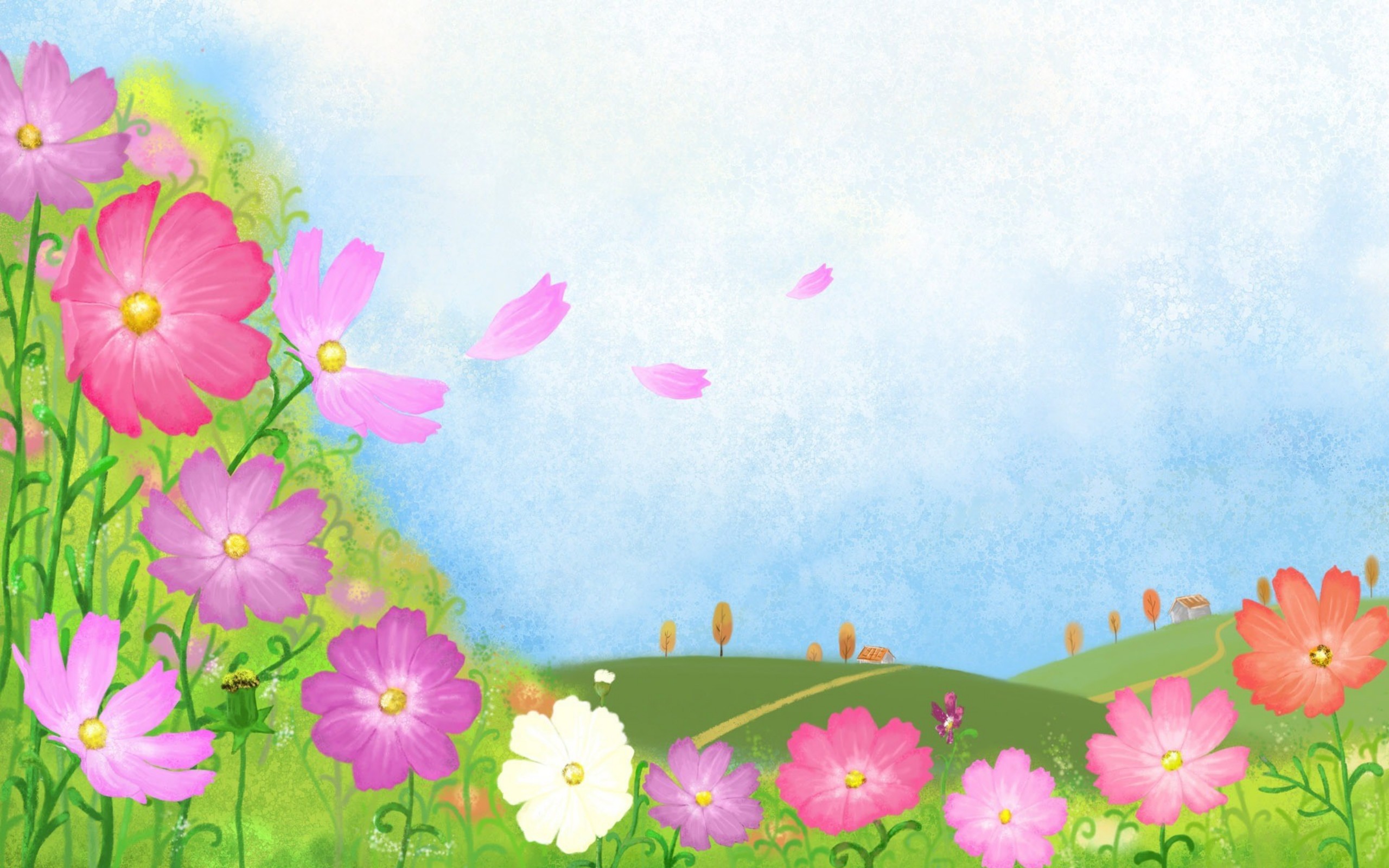 Посмотрите за окошко 
Стало там теплей немножко,
Главный праздник наступает 
Солнышко его встречает.
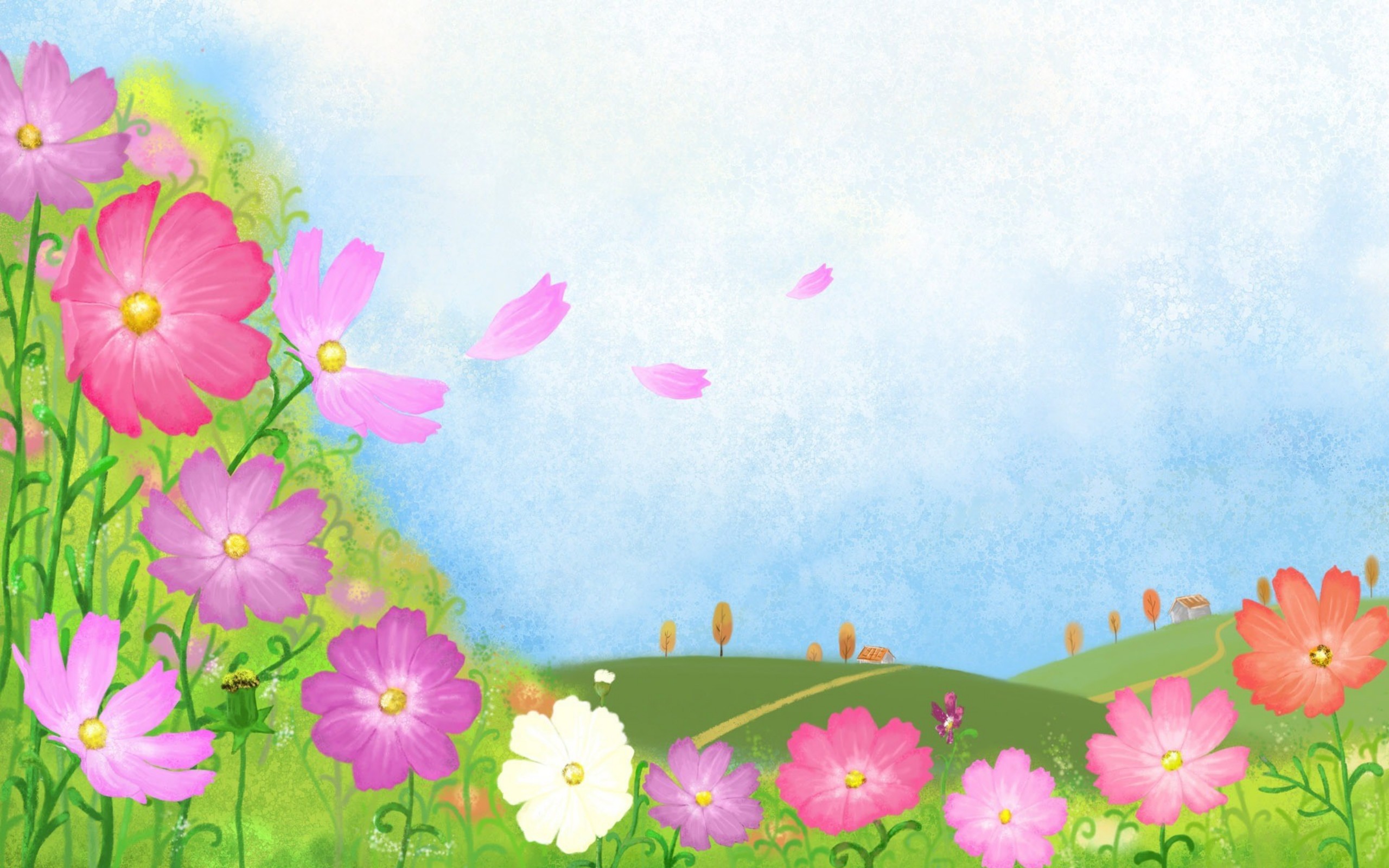 8 Марта – это праздник весны и света,
 уважение к женщинам, бабушкам, матерям и подругам.
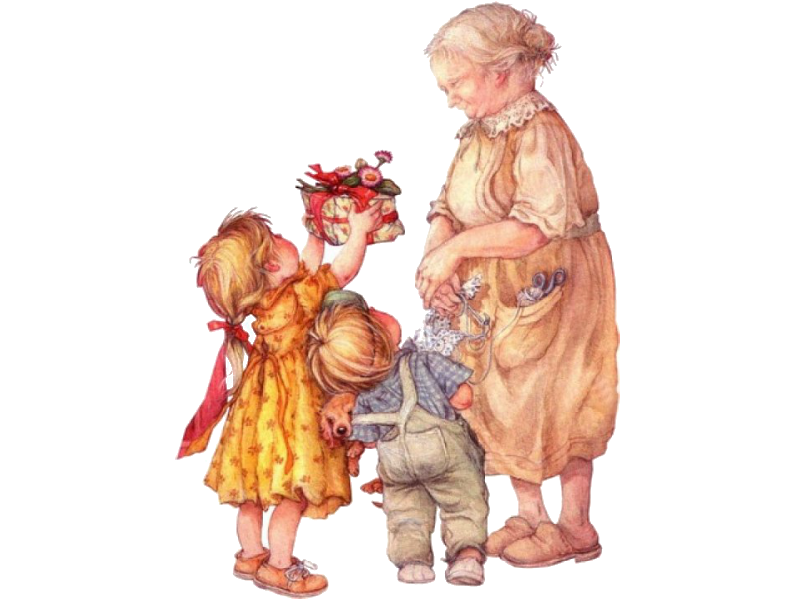 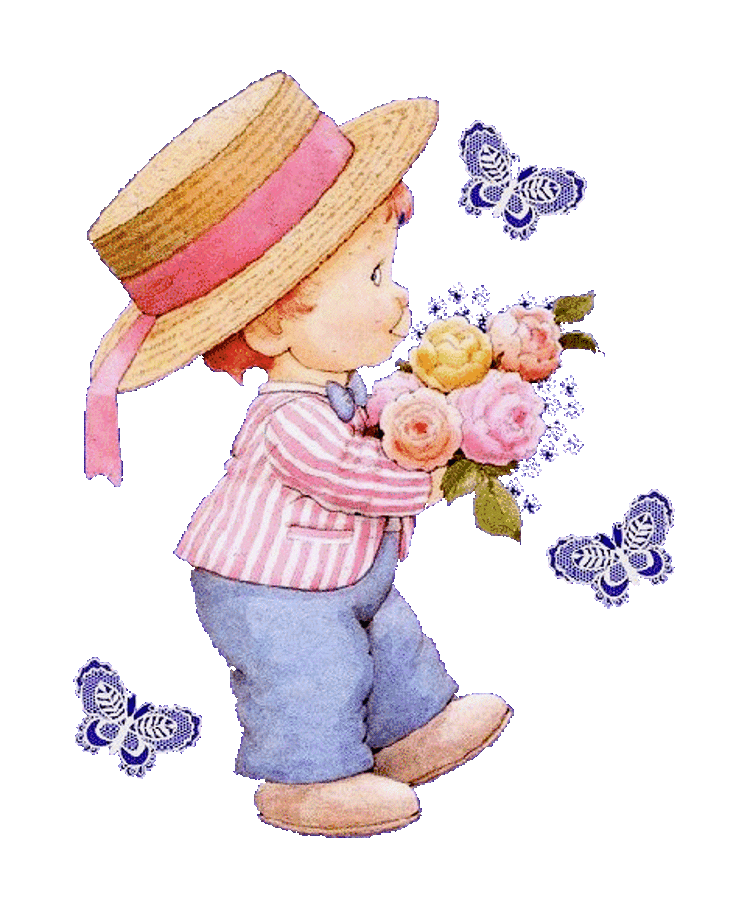 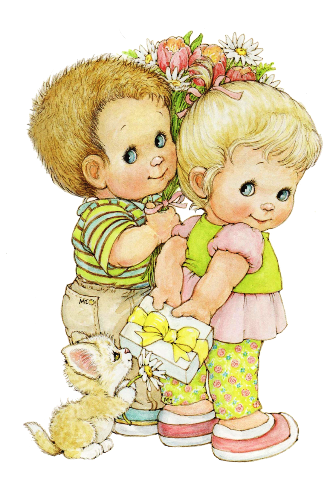 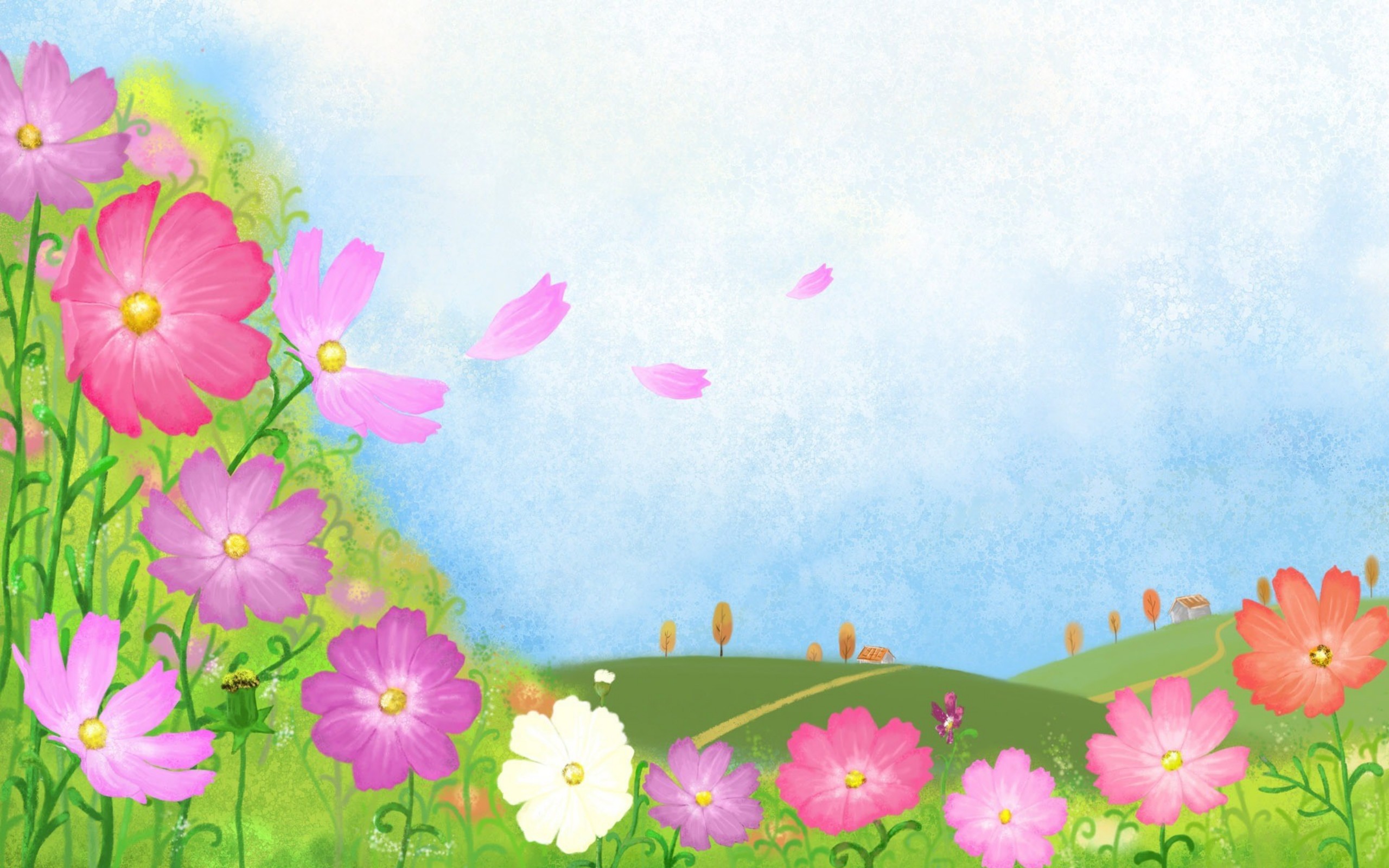 Традиции праздника
 В этот день принято поздравлять  всех женщин и дарить им подарки.
С годами Международный женский день стал символом весны, любви и красоты. И 
Поэтому самым распространенным подарком 8 марта стали весенние цветы.
Традиционным цветком в этот день во многих странах считается мимоза, такая же нежная и прекрасная как женщина.
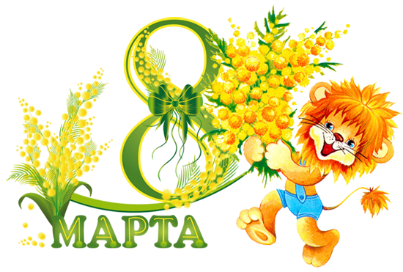 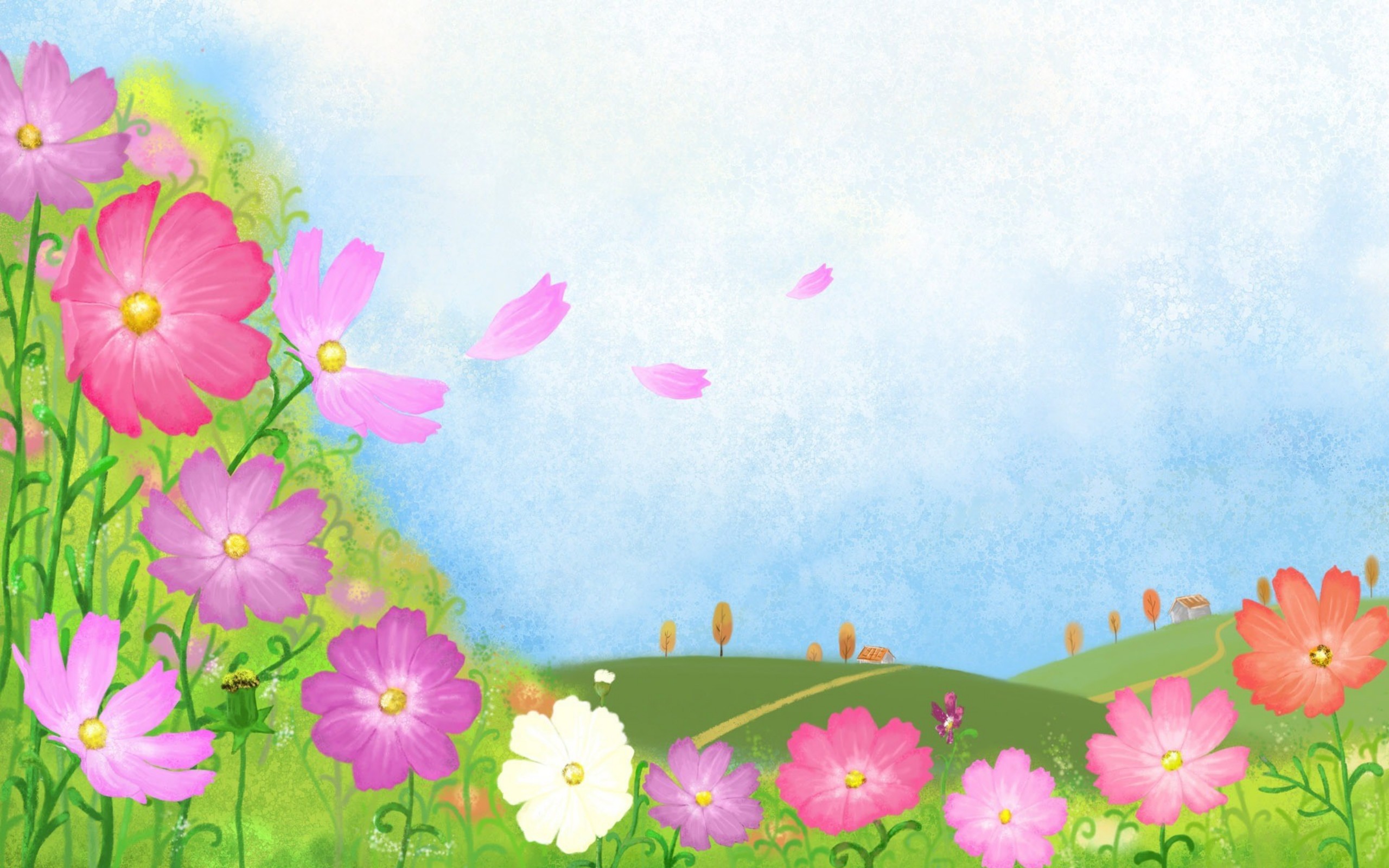 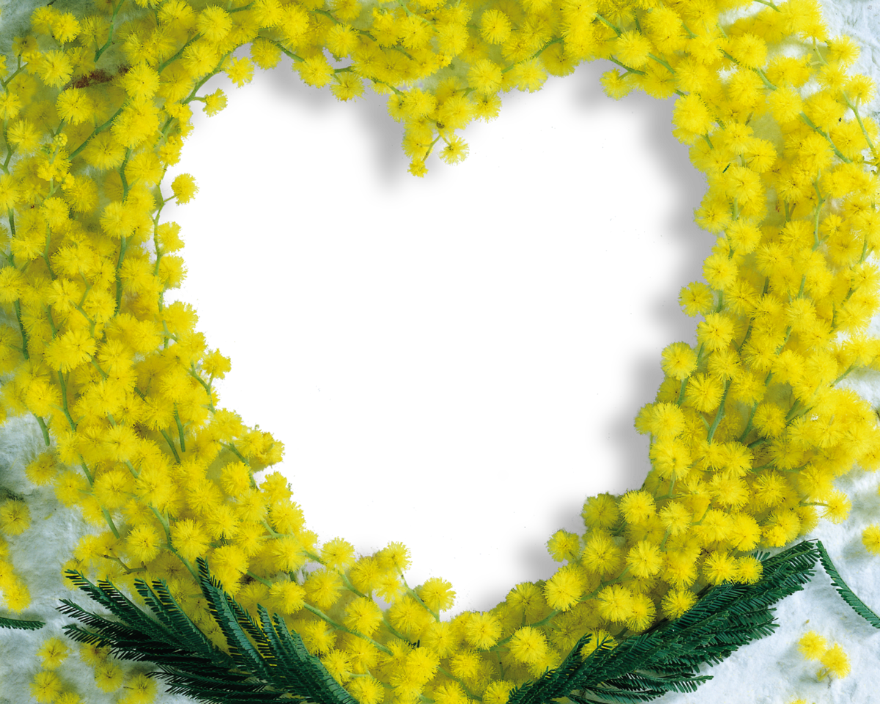 Знаешь ли ты свою маму?
Мамин любимый цветок.
Мамино любимое время года.
Мамин день рождения.
Мамино любимое блюдо.
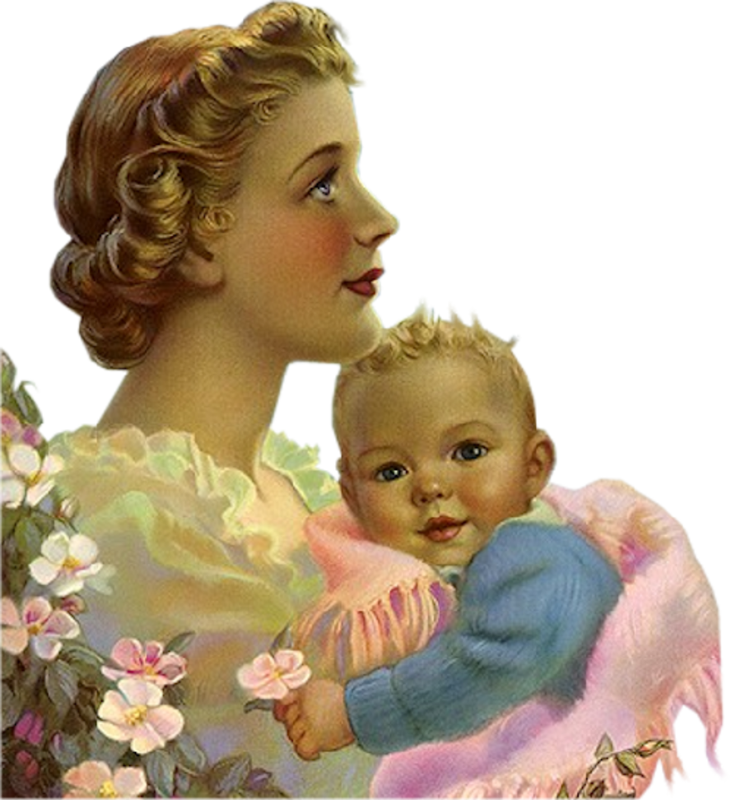 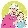 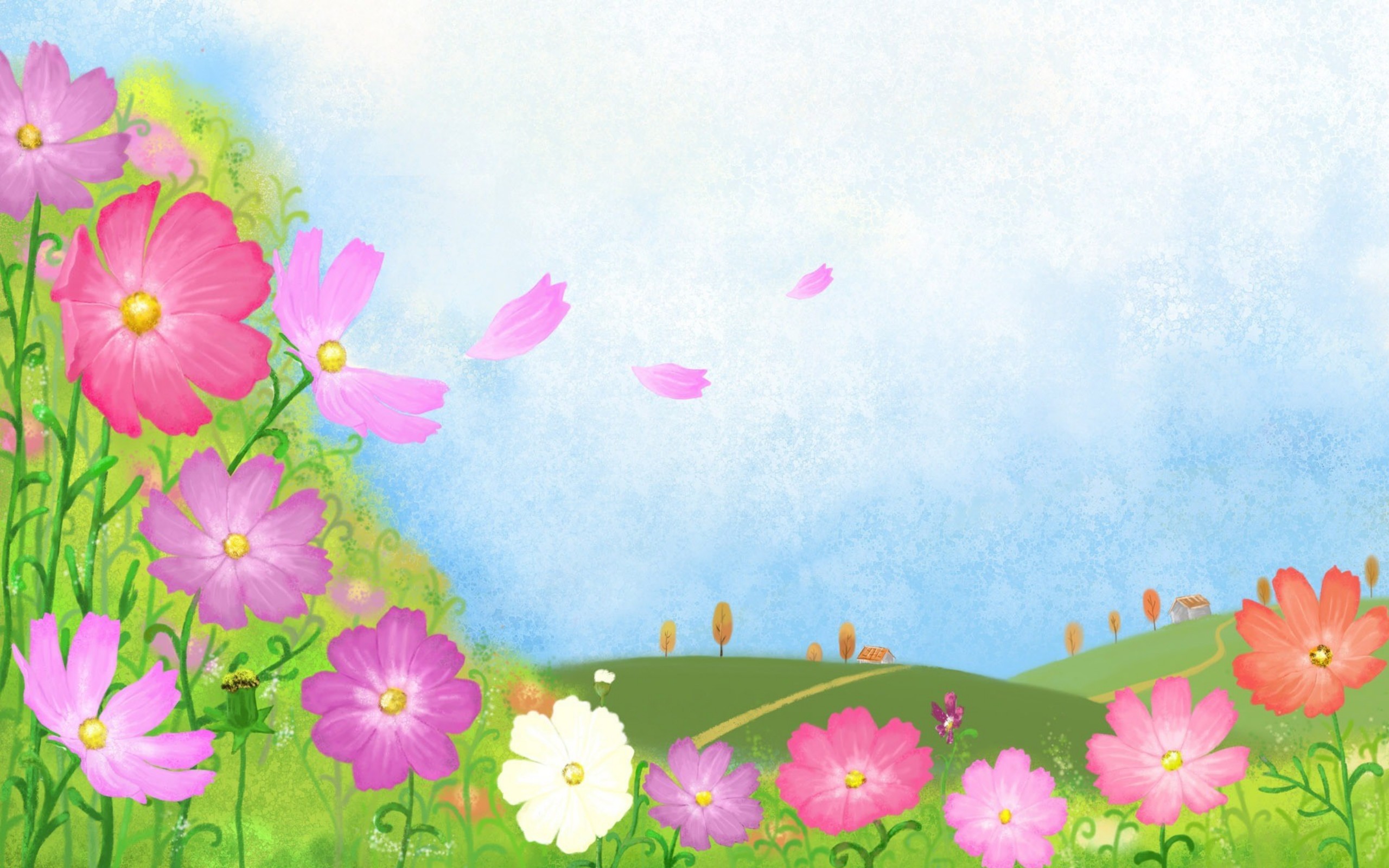 Что можно подарить?
8 Марта.
Букет цветов – это самый традиционный и желанный подарок 8 Марта.
Украшения -  могут быть купленные в магазине , так и сделанные своими руками
Духи – всегда радуют  женщину и поднимают настроение.
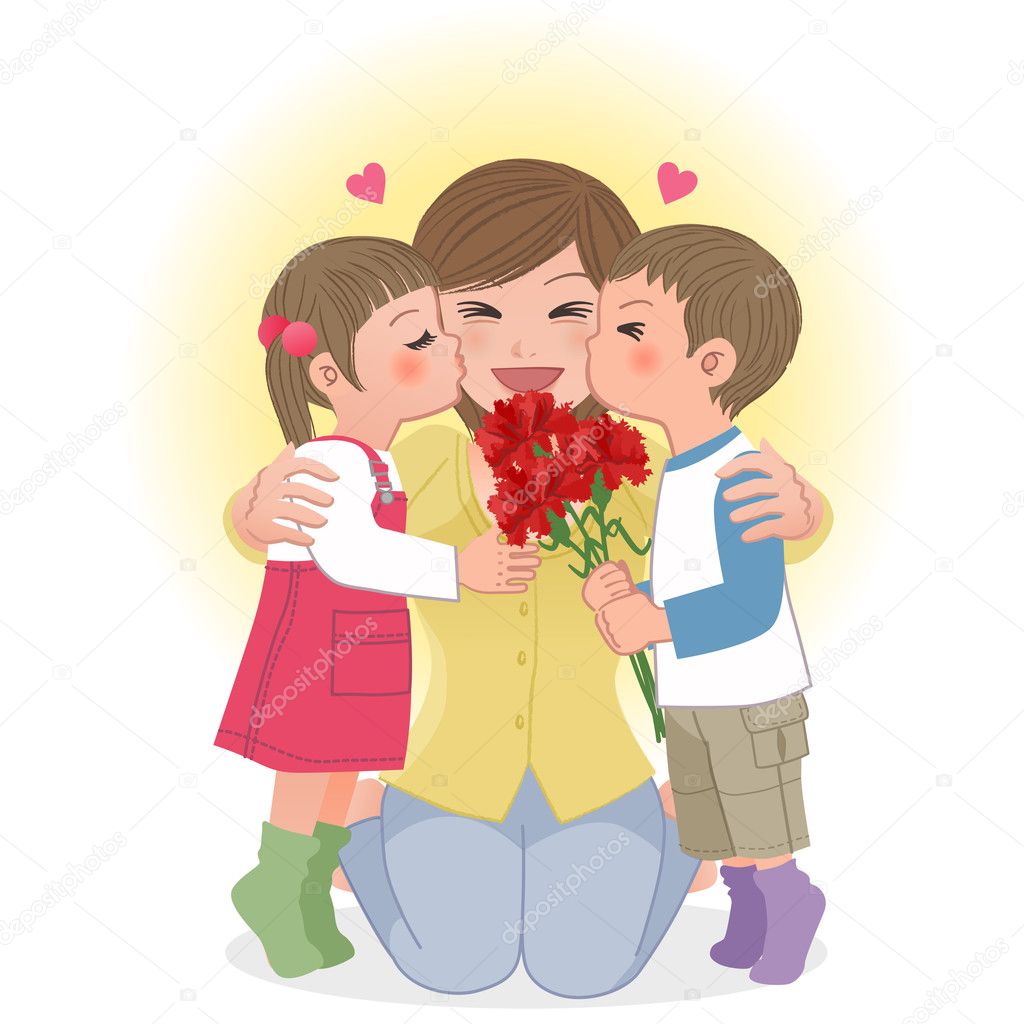 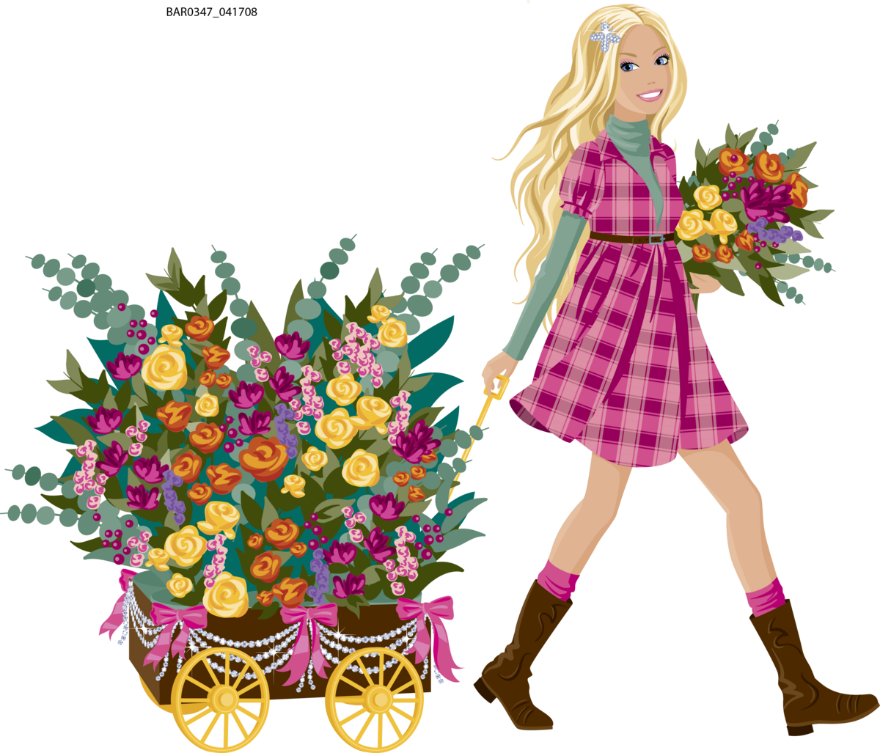 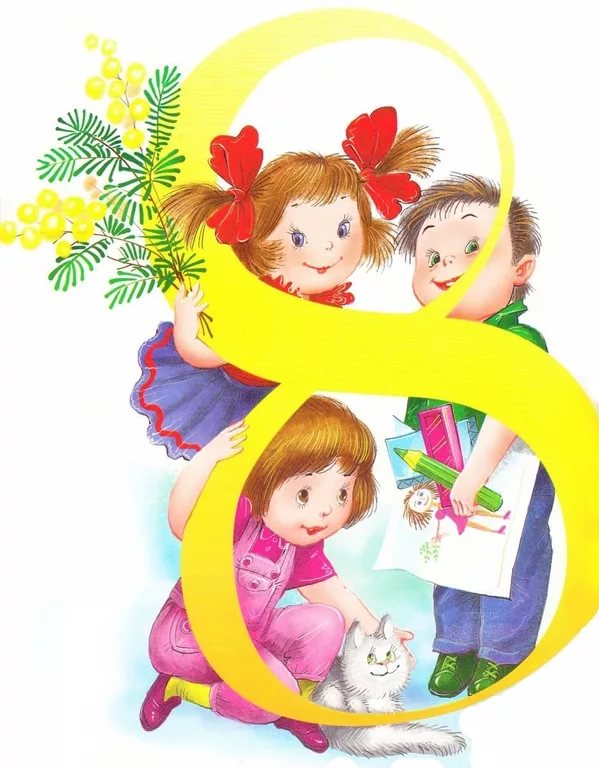 С праздником!
Марта